Экономический поединок
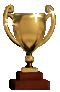 ПРОФЕССИИ 21 ВЕКА
100
200
300
400
500
ПОРТРЕТЫ
100
200
300
400
500
ДЕНЬГИ
100
200
300
400
500
СКАЗКИ ПУШКИНА
100
200
300
400
500
РАЗНОЕ
100
200
300
400
500
II тур
100
200
300
400
500
Назовите любимую монету попугая капитана Флинта
Пиастр
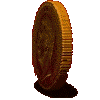 Какое животное всегда при деньгах?
Поросёнок, у него всегда есть пятачок
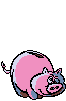 Зачем на русских монетах, имеющих номинал 3, 5 копеек, выдавливались три, пять точек?
Население Российской империи было неграмотным и не могло прочитать, каков номинал монеты, для них и выдавливалось нужное количество точек. К тому же, это могло пригодиться для слепых.
Как называется разменная монета, номинал которой превышает стоимость содержащегося в ней металла и расходы на ее чеканку?
Билонная монета, от франц. billon – низкопробное серебро. В настоящее время чеканятся только билонные монеты.
Что означает слово     «бухгалтер»?
Русское слово "бухгалтер" ведет свое происхождение от немецких слов Buch - книга и halten - держать.
Оператор на бирже
Брокер
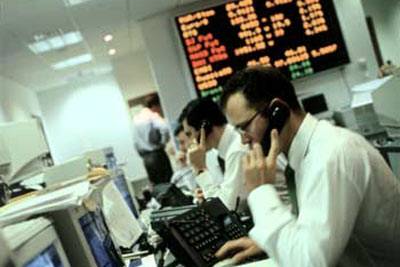 Разъездной сбытовой посредник, который, перемещаясь по рынку, выполняет роль простого посредника или действует по поручению своего клиента
Коммивояжер
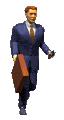 Занимается планированием закупок, управлением движением и контролем за поставками товаров.
Логист
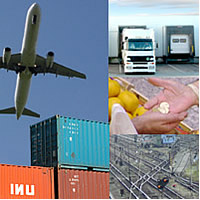 Как называется профессия человека, занятого приёмом денежных ставок и выплатой выигрышей при игре на скачках и бегах, кроме того возможен прием ставок на исходы политических и культурных событий.
Букмекер
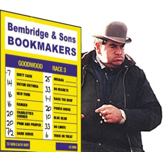 Человек, представляющий торговую компанию в торговых сетях
Мерчандайзер
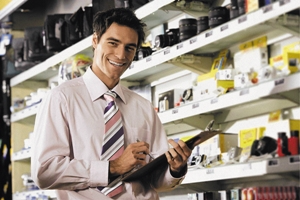 Продажа товара по заниженным ценам
Демпинг
В российской провинции, пенсионер Х. нашел оригинальный способ улучшения материального положения своей супруги. К сожалению, непомерные запросы последней привели к плачевным результатам.
Сказка о рыбаке и рыбке
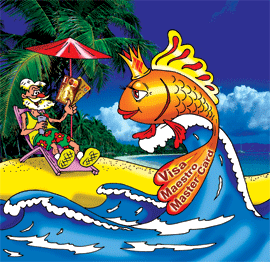 В продаже появились фальсифицированные фрукты, употребление которых приводит к негативным последствиям, таким, как продолжительный летаргический сон.
Прежде, чем приобретать фрукты, требуйте сертификат соответствия и лицензию на право торговли.
Сказка о мертвой царевне и семи богатырях
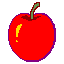 Правительство намерено сократить расходы военно-промышленного  комплекса, купив биологический наблюдательный прибор, реагирующий на приближающегося неприятеля.
Сказка о Золотом петушке
Местный священник организовал отдел налоговой полиции, единственный работник которой проследил за своевременной сдачей налога у самой неорганизованной части населения.
Сказка о Попе и работнике Балде
Делегация работников торговли, возвращаясь с международной ярмарки, нанесла визит правительству небольшого островного государства. Встреча прошла в теплой, дружеской обстановке.
Сказка о царе Салтане…
Если банк попросим мы,
Денег нам он даст взаймы.
Ну а в древности, веками,
Кто ссужал людей деньгами?
Зоологический эталон бедности – это...
Церковная мышь
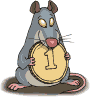 Появление дробей было связано с жизненной необходимостью справедливого раздела имущества. Как вы думаете, с чем связано появление в математике отрицательных чисел?
Они возникли для записи долга.
Французы называют этим словом весы, а русские бухгалтеры – годовой отчёт. Назовите слово
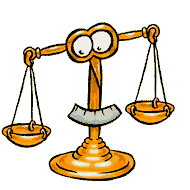 Баланс
Где происходит «вечная битва» между «медведями» и «быками»
Биржа
От какого латинского глагола происходит слово «реклама»
В переводе с латинского "реклама" означает "извещать"
Какой налог был введён Петром I?
Налог на бороды
С самого начала своего правления Петр I взял курс на сближение с Западом. Наглядным образом это проявилось в заботах царя о том, чтобы русские люди и внешним обликом должны напоминать жителей Европы.
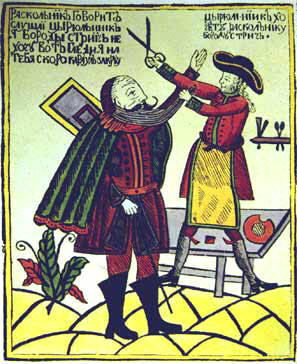 Именем какого насекомого назван рынок, где торгуют старыми вещами и мелкими товарами с рук?
Блоха
Блоши́ный ры́нок — место, где люди продают и покупают старые, подержанные вещи, как правило изготовленные много лет назад.
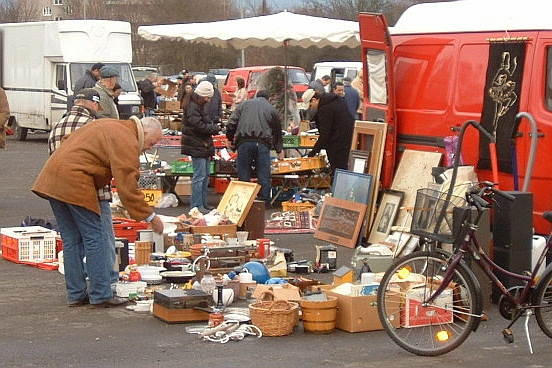 Как журналисты называют слаборазвитую страну с экономикой аграрного типа?
Банановая республика
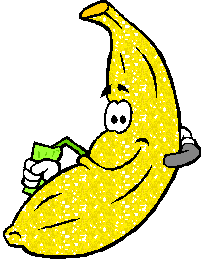 На средневековой ярмарке во французском городе Труа золото мерили этой меркой, дошедшей до наших дней
Тройская унция, которая соответствует английской. 1 унция = 28,35 г
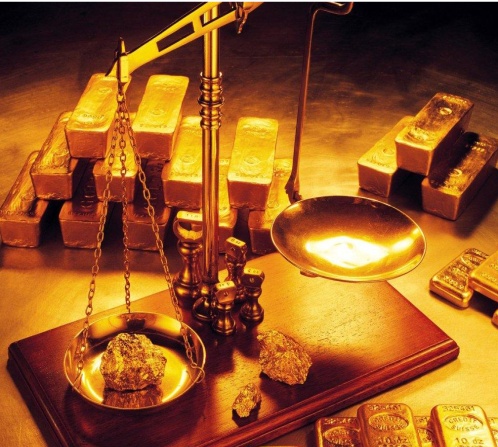 В каком городе находится главный «золотой» сейф мира?
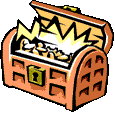 В Нью-Йорке, 
США, где находится гигантская камера хранения, вырубленная в гранитах Манхэттена. Здесь содержится золото более 80 стран почти на 160 млрд. долларов.)
Какое и чьё изобретение способствовало распространению бумажных денег в западной цивилизации?
Печатный станок Гуттенберга
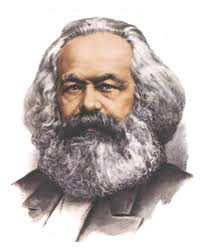 Его трехтомный труд имеет одноименное название с одним из факторов производства
Карл Маркс
«Капитал»
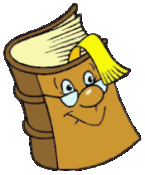 Его известный труд
«Исследование о природе и причинах богатства народов»
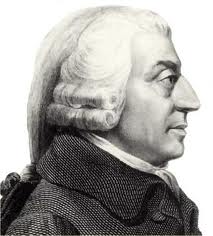 Адам Смит
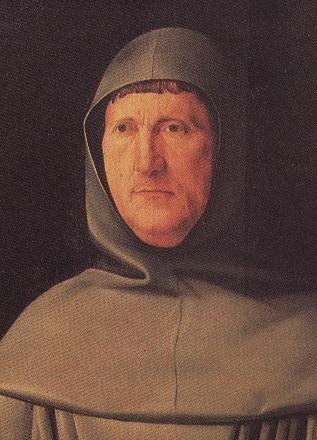 Все занесенные в книгу статьи должны быть двойные, т. е. если кого-либо обозначаешь верителем, то должен другого обозначить должником
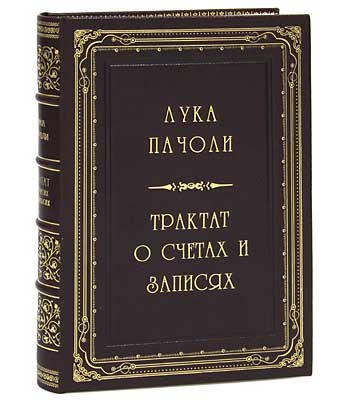 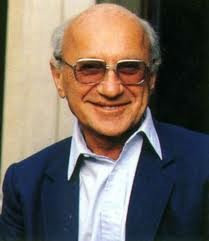 Этот американский ученый пришел к выводу, что оптимальный прирост денег в экономике должен равняться 4 % в год
Милтон Фридмен
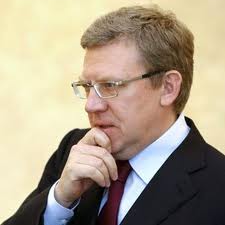 Алексей Леонидович Кудрин министр финансов Российской Федерации
Какой экономический термин зашифрован на картинке?
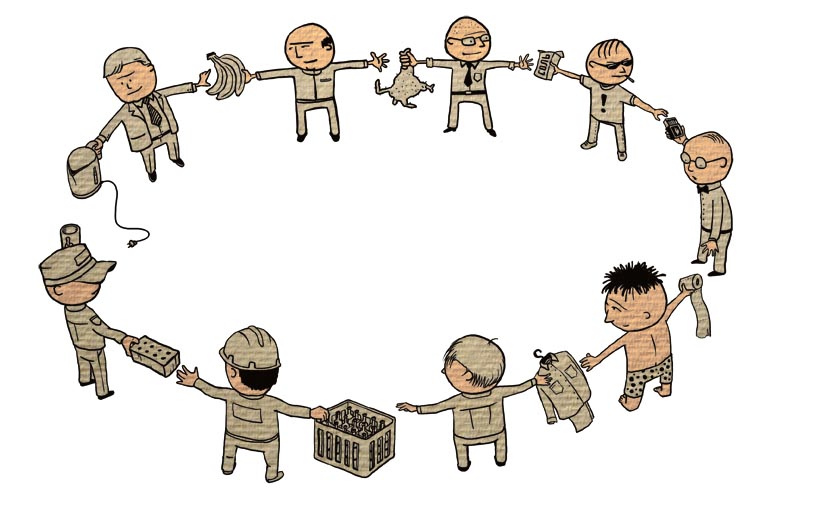 Бартер
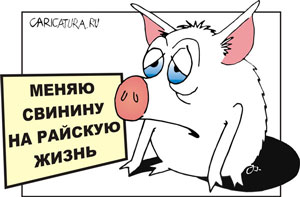 Какой экономический термин зашифрован на картинке?
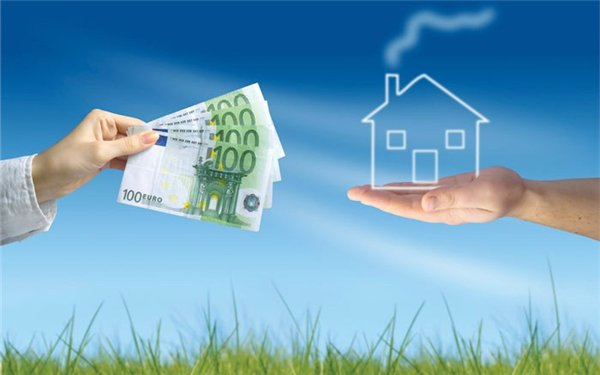 Ипотека